40 ans d’évolutions du statut des universitaires
Camille FERNANDES
Docteure en droit public
INTRODUCTION
Décret statutaire du 6 juin 1984
Statut général de la fonction publique
Commun à tous les fonctionnaires
Code de l’éducation
Peuvent y déroger
Arrêté du 25 mai 2016 sur la formation doctorale
Décret du 30 janvier 2020 sur le cumul d’activité
Décret du 29 décembre 2021 sur le RIPEC
Propres aux universitaires
INTRODUCTION
23 réformes
3 en 20212 en 2022
PLAN
Les évolutions du recrutement des universitaires : l’accroissement du « localisme »



Les évolution de l’encadrement des missions académiques : l’accroissement de la défiance envers les universitaires
Les évolutions du recrutement des universitaires : l’accroissement du « localisme »
Les évolutions du recrutement des universitaires : l’accroissement du « localisme »
	La suppression de l’exigence de qualification
Pour les maîtres de conférences
Pour les professeurs d’université
La création des chaires de professeur junior
Les évolution de l’encadrement des missions académiques : l’accroissement de la défiance envers les universitaires 
 La création du suivi de carrière
Les évolutions de l’encadrement doctoral
La convention de formation
Les comités de suivi individuel du doctorant
A. La suppression de l’exigence de qualification
CNU
Inscription sur la liste de qualification
Participation aux concours ouverts par établissements
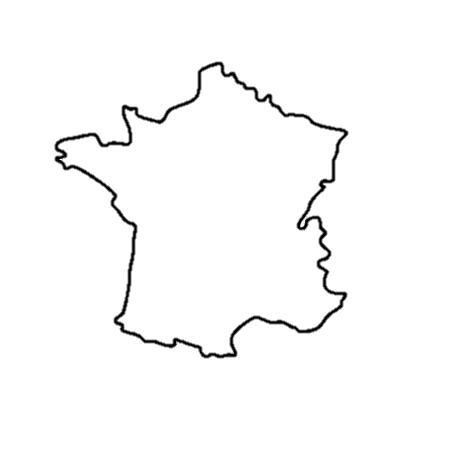 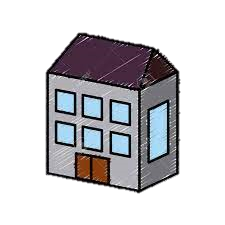 Les évolutions du recrutement des universitaires : l’accroissement du « localisme »
	La suppression de l’exigence de qualification
Pour les maîtres de conférences
Pour les professeurs d’université
La création des chaires de professeur junior
Les évolution de l’encadrement des missions académiques : l’accroissement de la défiance envers les universitaires 
 La création du suivi de carrière
Les évolutions de l’encadrement doctoral
La convention de formation
Les comités de suivi individuel du doctorant
A. La suppression de l’exigence de qualification
Pour les maîtres de conférences

Expérimentation pour les postes publiés au plus tard le 30 septembre 2024

Dans toutes les disciplines sauf celles de santé, les disciplines juridiques, politiques et de gestion

Décret d’application
Les évolutions du recrutement des universitaires : l’accroissement du « localisme »
	La suppression de l’exigence de qualification
Pour les maîtres de conférences
Pour les professeurs d’université
La création des chaires de professeur junior
Les évolution de l’encadrement des missions académiques : l’accroissement de la défiance envers les universitaires 
 La création du suivi de carrière
Les évolutions de l’encadrement doctoral
La convention de formation
Les comités de suivi individuel du doctorant
A. La suppression de l’exigence de qualification
Pour les professeurs des universités 

Pas une simple expérimentation 

Pas besoin de décret d’application

Dans toutes les disciplines sauf les disciplines juridiques, politiques et de gestion (agrégation)
Les évolutions du recrutement des universitaires : l’accroissement du « localisme »
	La suppression de l’exigence de qualification
Pour les maîtres de conférences
Pour les professeurs d’université
La création des chaires de professeur junior
Les évolution de l’encadrement des missions académiques : l’accroissement de la défiance envers les universitaires 
 La création du suivi de carrière
Les évolutions de l’encadrement doctoral
La convention de formation
Les comités de suivi individuel du doctorant
B. Les chaires de professeur junior
Atteintes au principe d’indépendance

Référent scientifique

Logiques d’objectifs et de rendement

Procédure essentiellement interne à l’établissement
II.  Les évolution de l’encadrement des missions académiques : l’accroissement de la défiance envers les universitaires
Les évolutions du recrutement des universitaires : l’accroissement du « localisme »
	La suppression de l’exigence de qualification
Pour les maîtres de conférences
Pour les professeurs d’université
La création des chaires de professeur junior
Les évolution de l’encadrement des missions académiques : l’accroissement de la défiance envers les universitaires 
 La création du suivi de carrière
Les évolutions de l’encadrement doctoral
La convention de formation
Les comités de suivi individuel du doctorant
A. La création du suivi de carrière
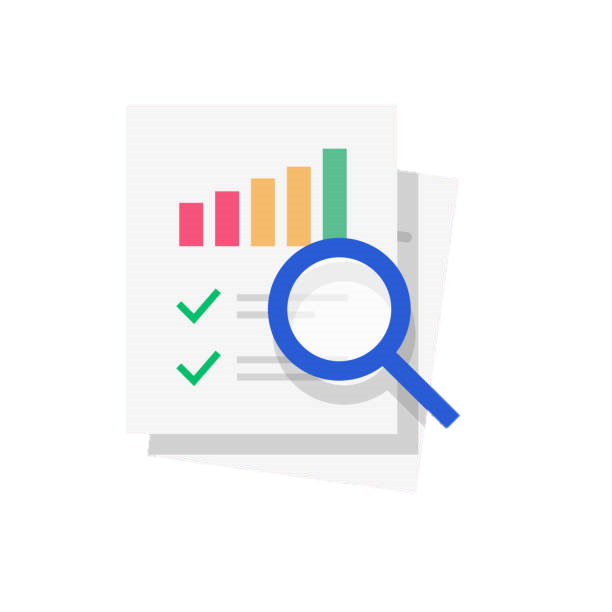 Création du suivi de carrière

Rapport d’activité
Réalisé tous les cinq ans
La section compétente du CNU formule des avis et recommandations
Les évolutions du recrutement des universitaires : l’accroissement du « localisme »
	La suppression de l’exigence de qualification
Pour les maîtres de conférences
Pour les professeurs d’université
La création des chaires de professeur junior
Les évolution de l’encadrement des missions académiques : l’accroissement de la défiance envers les universitaires 
 La création du suivi de carrière
Les évolutions de l’encadrement doctoral
La convention de formation
Les comités de suivi individuel du doctorant
B. Les évolutions de l’encadrement doctoral
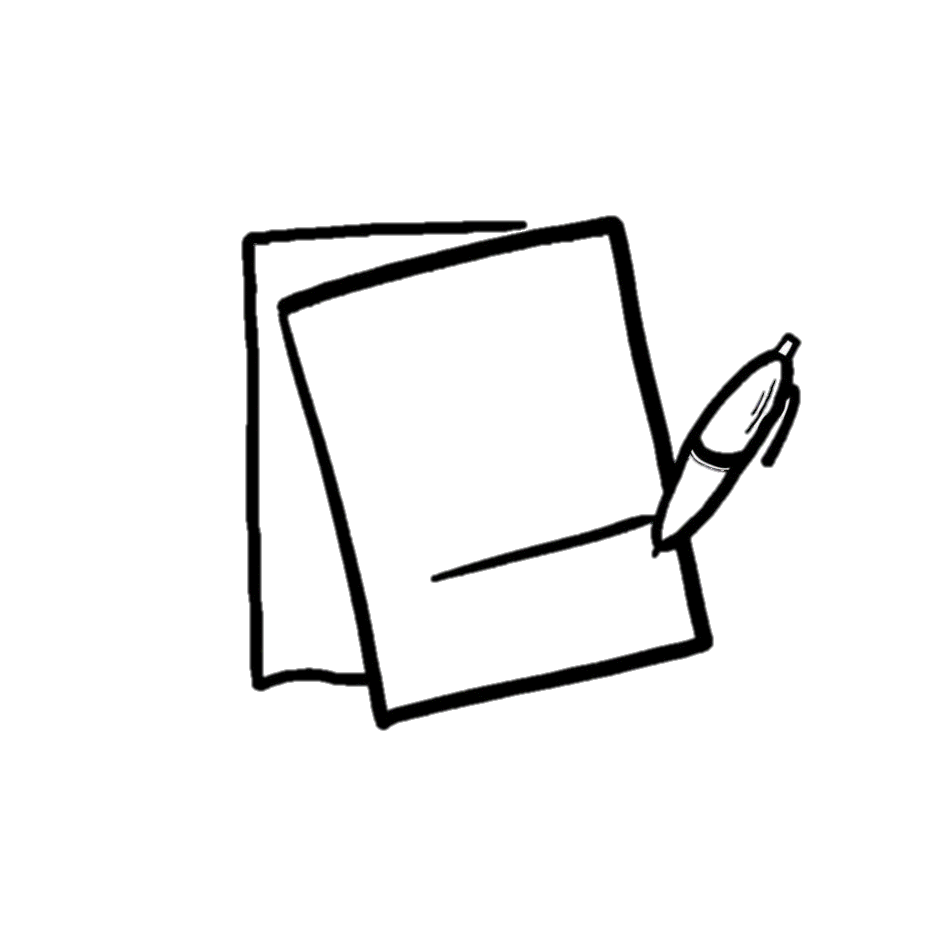 La convention de formation
Doctorant
Responsable de l’organisme d’accueil
Directeur de thèse
Les évolutions du recrutement des universitaires : l’accroissement du « localisme »
	La suppression de l’exigence de qualification
Pour les maîtres de conférences
Pour les professeurs d’université
La création des chaires de professeur junior
Les évolution de l’encadrement des missions académiques : l’accroissement de la défiance envers les universitaires 
 La création du suivi de carrière
Les évolutions de l’encadrement doctoral
La convention de formation
Les comités de suivi individuel du doctorant
B. Les évolutions de l’encadrement doctoral
Le comité de suivi individuel du doctorant
Comité de suivi
Conflit, discrimination, harcèlement, agissements sexistes
Évaluation des conditions de formation et de l’avancée des recherches
Entretien avec le doctorant sans la direction de thèse
Entretien avec la direction de thèse sans le doctorant
Présentation de l’avancement des travaux et discussion
CONCLUSION
Dégradation des conditions de recrutement
Plus de pouvoirs des établissements
Disparation de contre-pouvoirs comme le CNU
Diminutions des exigences scientifiques pour l’accès aux corps
Dégradation des conditions d’exercice des missions académiques
Suspicion à l’égard des universitaires
Recherche d’un plus grand contrôle sur l’exercice de leurs missions
Atteintes à la liberté académique
MERCI DE VOTRE ATTENTION